September 24, 2019
Adult Corrections Expenditures
Report 19-4
Adult Inmate Population
The total adult inmate population declined from 22,672 in 2009 to 21,941 in 2011.

The inmate population grew from 21,941 in 2011 to 23,675 in 2018, or by 7.9 percent.
Operating Expenditures
Total operating expenditures for adult correctional institutions increased from an estimated $909.3 million in FY 2013-14 to $933.9 million in FY 2017-18.

The largest areas of expenditure growth included pharmaceuticals and medical supplies, professional services, information technology, and contract beds in county jails.
Employee Wages and Contract Staff Expenditures, FY 2017-18
Of the $397.5 million in wages in FY 2017-18, $52.9 million (13.3 percent) was for overtime hours.

Total overtime worked in FY 2017-18 was the equivalent of 894 FTE employees.

DOC did not provide the number of hours worked associated with $5.9 million it paid for contract staff. We recommend DOC record all hours worked.
Employee Turnover fromFY 2013-14 to FY 2017-18
Overall average turnover increased from   18.6 percent to 24.0 percent.

Turnover for correctional officers increased from 17.8 percent to 26.1 percent and varied among institutions.

Health and social services personnel had the highest turnover rate in both years at         24.4 percent and 31.7 percent, respectively.
Vacancy Rates
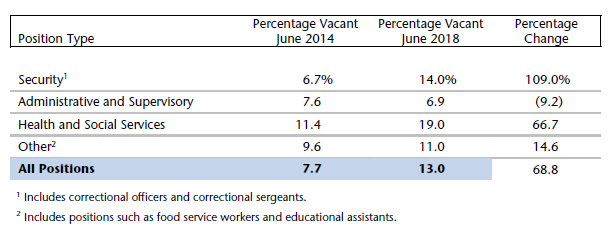 Managing Inmate Health Care
We identified problems with the completeness and accuracy of required reports that prevented a meaningful analysis of inmate health care indicators.

DOC’s use of its new electronic medical records system would enable DOC to improve management of inmate health care and potentially reduce future expenditures.  

We recommend DOC report to the Committee by January 15, 2020, on inmate health care.
Managing Inmate Health Care (Continued)
We estimate that Medical Assistance coverage for inpatient inmate care saved the State approximately $40.8 million from April 2014 through July 2018. 

DOC has not taken advantage of some opportunities to reduce costs, such as consolidating inmate transportation to medical appointments and exploring the potential use of Medical Assistance funds to provide a nursing-home level of care to inmates with extraordinary health conditions.
Managing the Inmate Population
DOC’s adult institutions were at an average of       133.8 percent of design capacity in                  FY 2017-18. 

DOC increased the number of available contracted beds in county jails from 500 in      May 2017 to 578 in June 2018.

DOC should enter into written agreements with counties.
Recommendations
Report to the Joint Legislative Audit Committee by             March 3, 2020, on its efforts to:

consistently track expenditures, develop outcome measures, and routinely evaluate the effectiveness of each of its treatment and educational programs; 

record hours worked by all contract staff and analyze costs;

evaluate the effectiveness of salary add-ons, signing bonuses, training academies, job fairs, and a potential new pay progression system;
Recommendations (Continued)
analyze and ensure the accuracy of data entered into its new electronic medical records system;

work with DHS to develop a written agreement for administering the Wisconsin Resource Center;

increase the use of telemedicine appointments as a cost savings measure;
Recommendations (Continued)
require all of its institutions to record and analyze non-emergency medical trip data;

implement a centralized transportation scheduling system;

work with DHS to determine whether Wisconsin would be eligible to use Medical Assistance funds to provide a nursing-home level of care to inmates with extraordinary health conditions;
Recommendations (Continued)
develop a plan for inmate placement and enter into contracts with all counties in which it places inmates; and

establish relationships with counties with which it does not currently contract to provide additional capacity if needed.
September 24, 2019
Adult Corrections Expenditures
Report 19-4